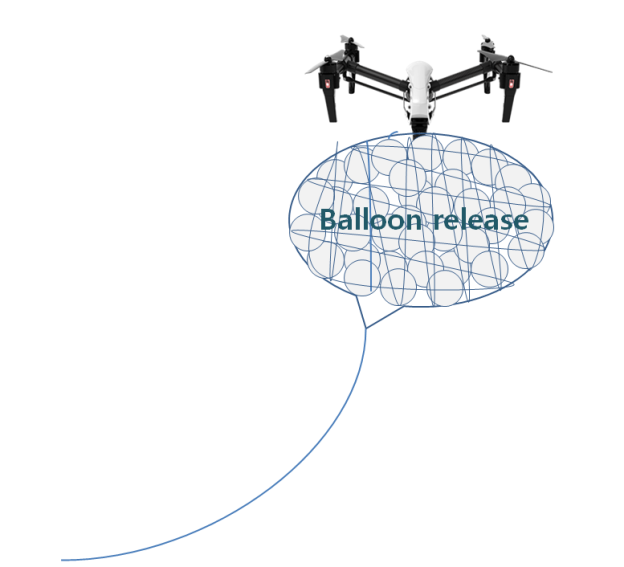 드론 이벤트 아이디어 제안
다운릴리즈
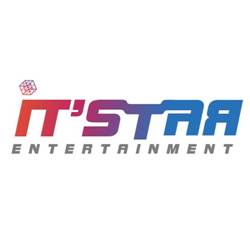 1. Drone Event Zone
- 사전에 벌룬릴리즈를 드론에 셋팅한다.
5M 상공으로 안전하게 이륙
 주변 이동인구 안전을 위해 안전존 동선을 차단
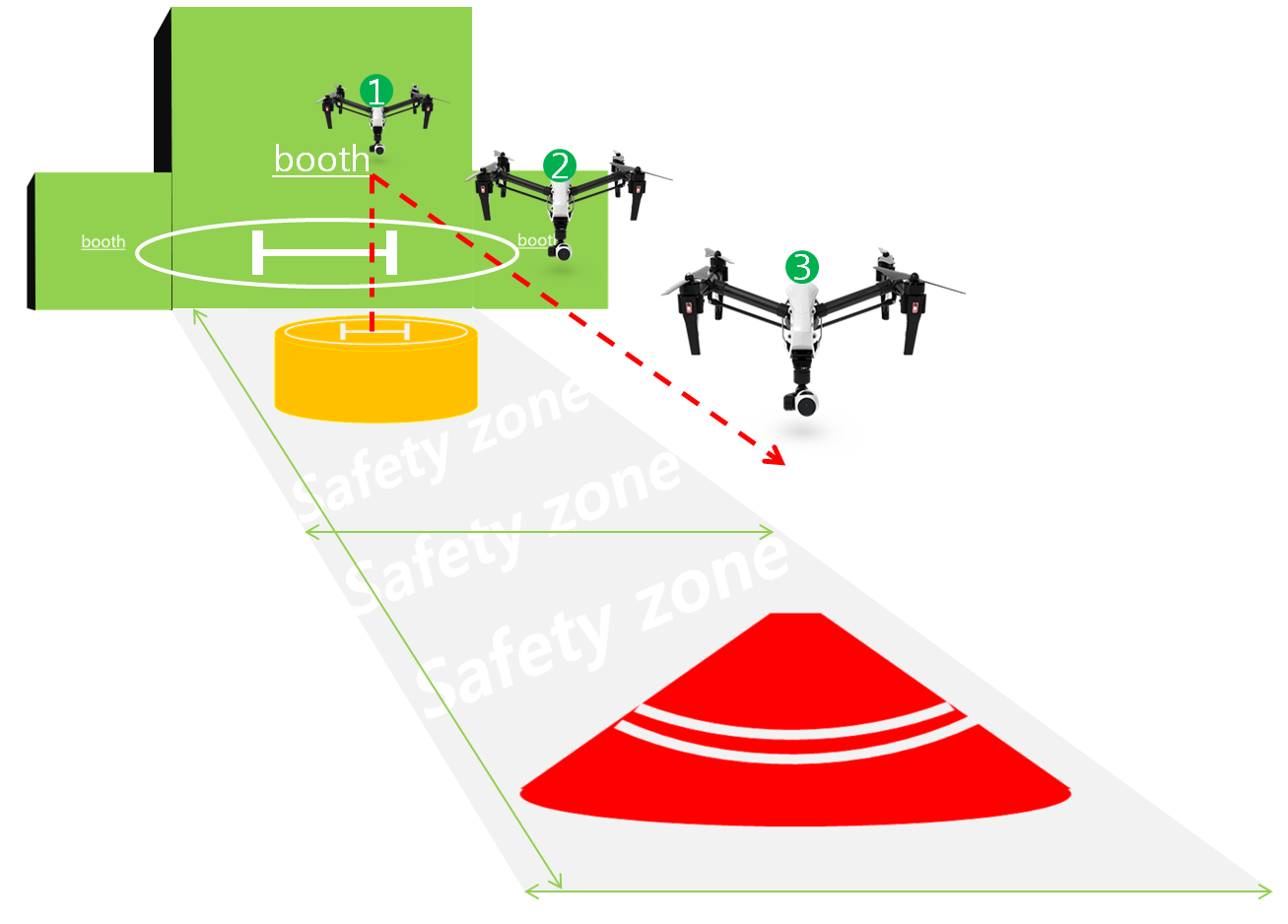 1
안전존을 따라서 10M 상공으로 이동
- 릴리즈 선을 잡고 이동
2
안전깔때기도착 20M 상공으로 올라감
신호와 함께 릴리즈 선을 천천히 잡아당긴다
3
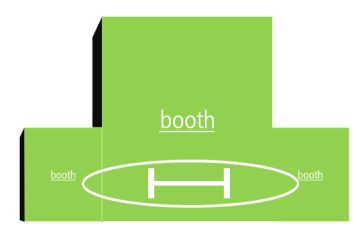 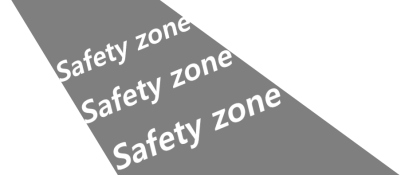 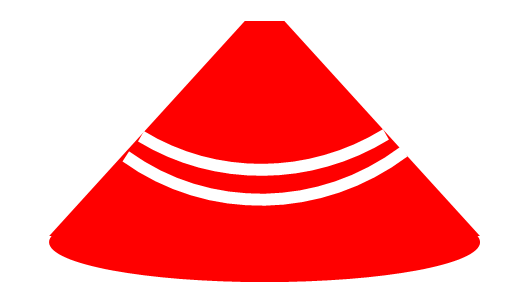 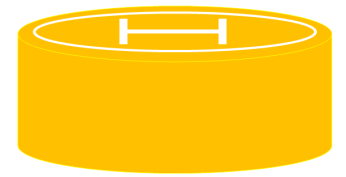 안전하고 편안산 느낌을 주기 위해 녹색 부스를 제작.
노란색 소형 헬기착륙장모양으로 제작하여 재미있는 분위기를 연출.
화인텍스( 빨간색X)
- 드론 공중비행 이동 노선을 표시
빨간색 라바콘
- 미니 비치볼 투하장소
2. 비치볼( 사은품) 낙하
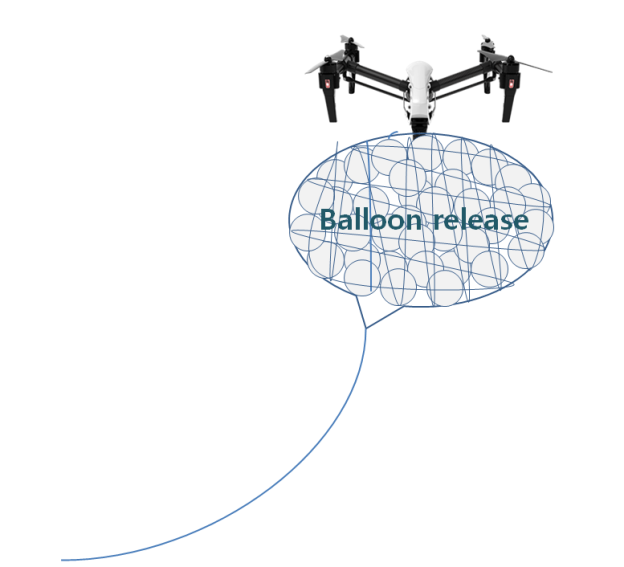 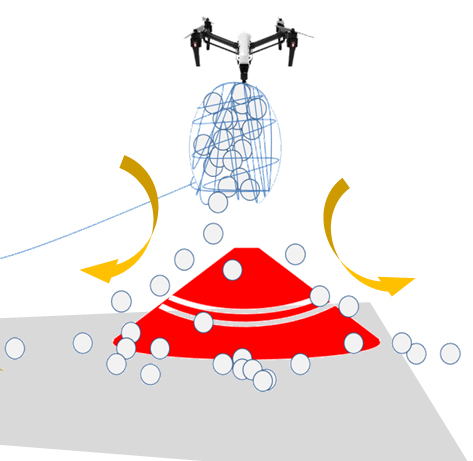 풍선릴리즈
라바콘 위로 비치볼을 투하한다.

비치볼은 안전존 밖으로 굴러가고
사방으로 흩어진다.
3. 드론이동 동선
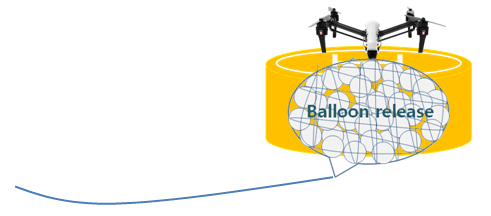 이륙전 뒷모습
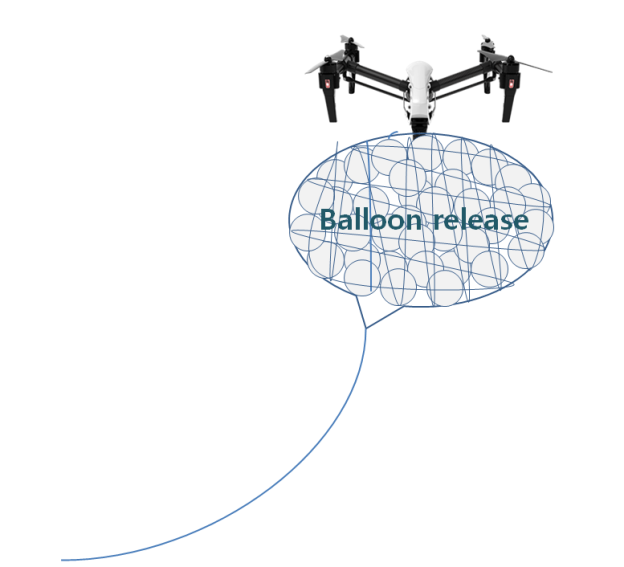 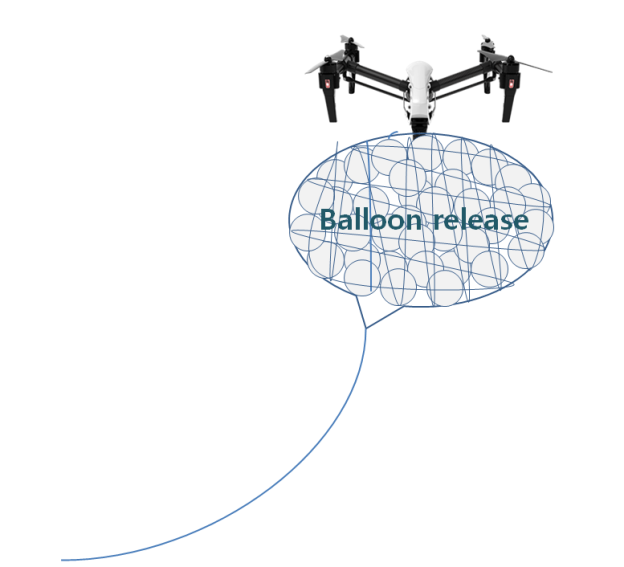 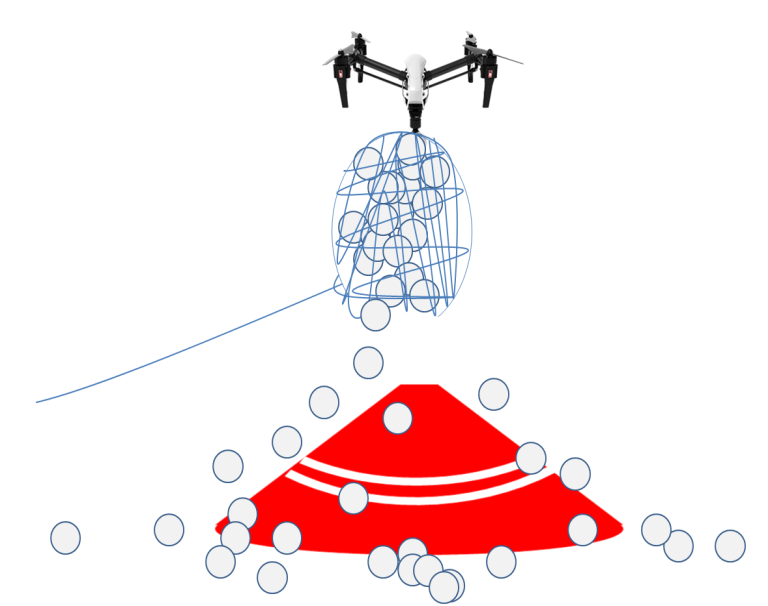 10M
20M
5M
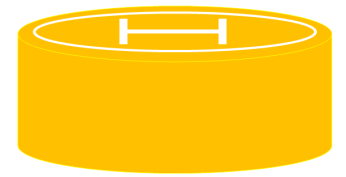 드론은 안전존을 따라서 이동하는 것을 원칙으로 합니다.

- 안전존 라인을 따라서 차단봉 설치, 안전요원을 배치
4. 안전존/ 대형라바콘
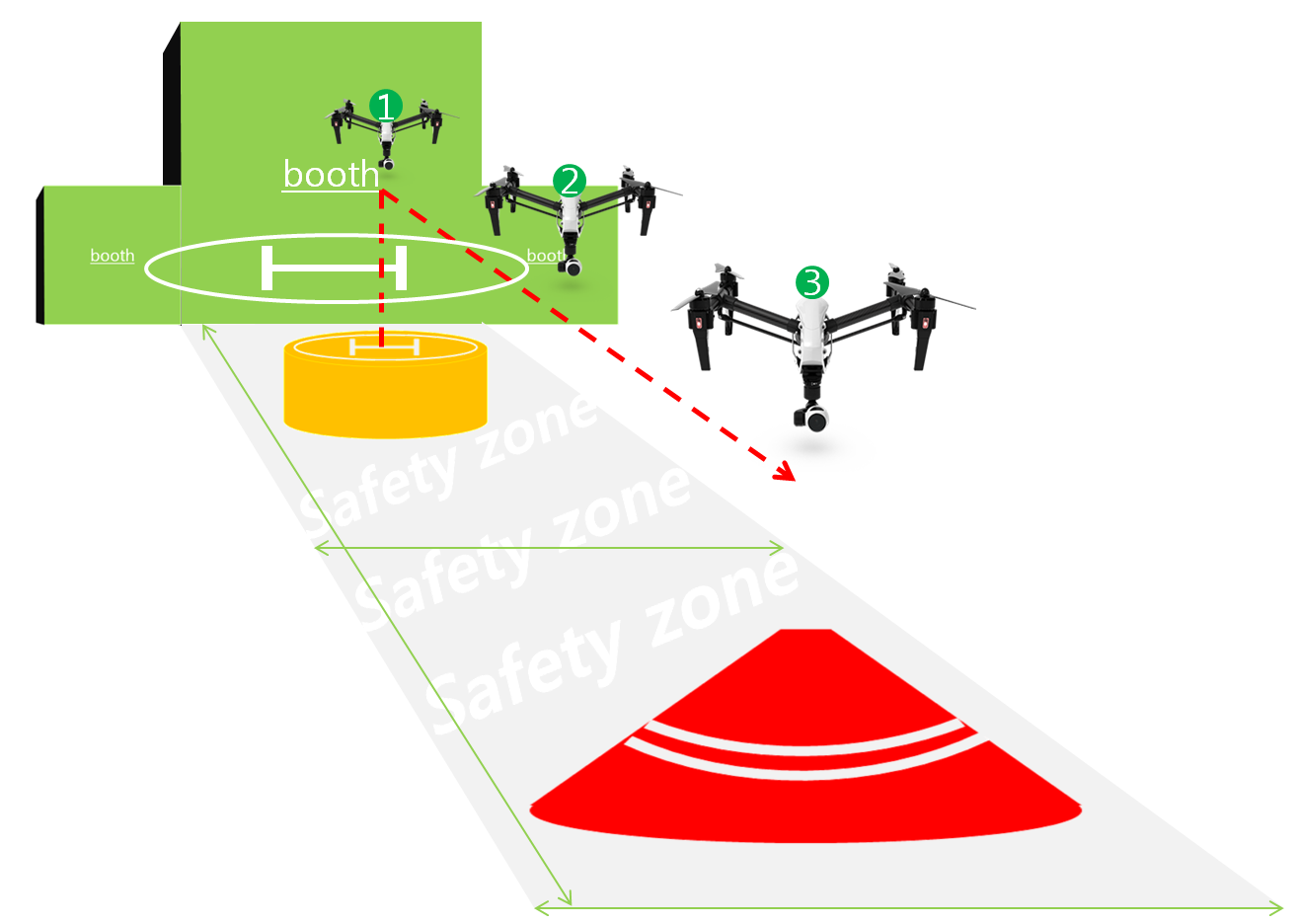 안전을 상징하는 
대형라바콘( 제작)
Drone Event Zone
- Safety zone